0
Chapter 6
ATP and Energy Coupling
Exergonic reaction
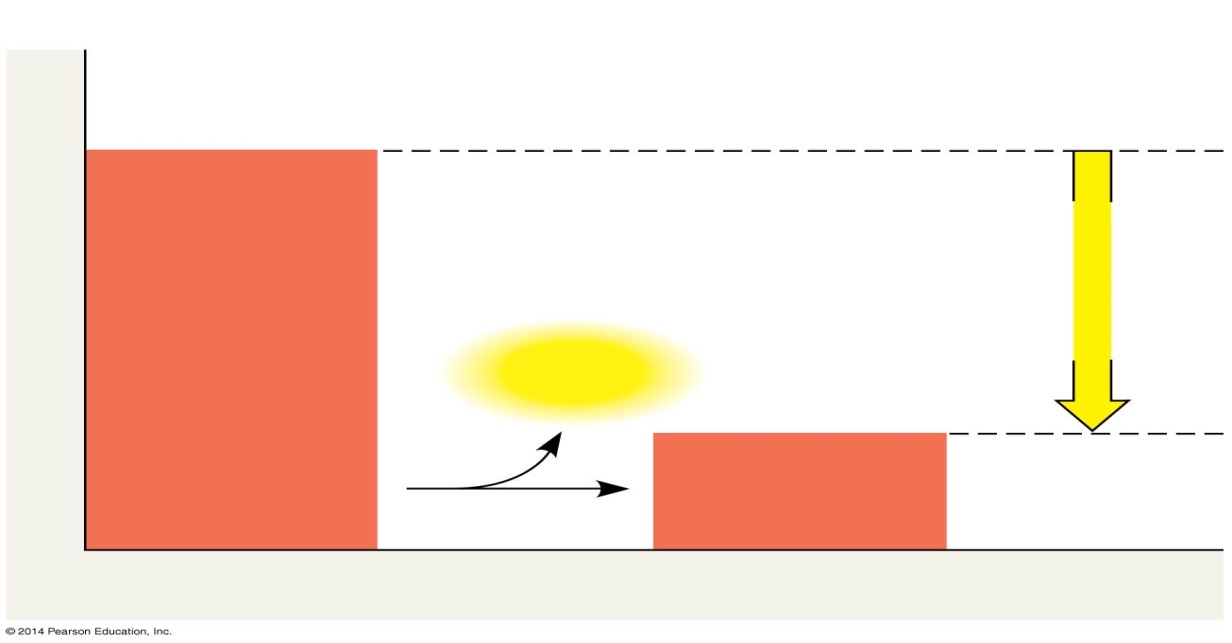 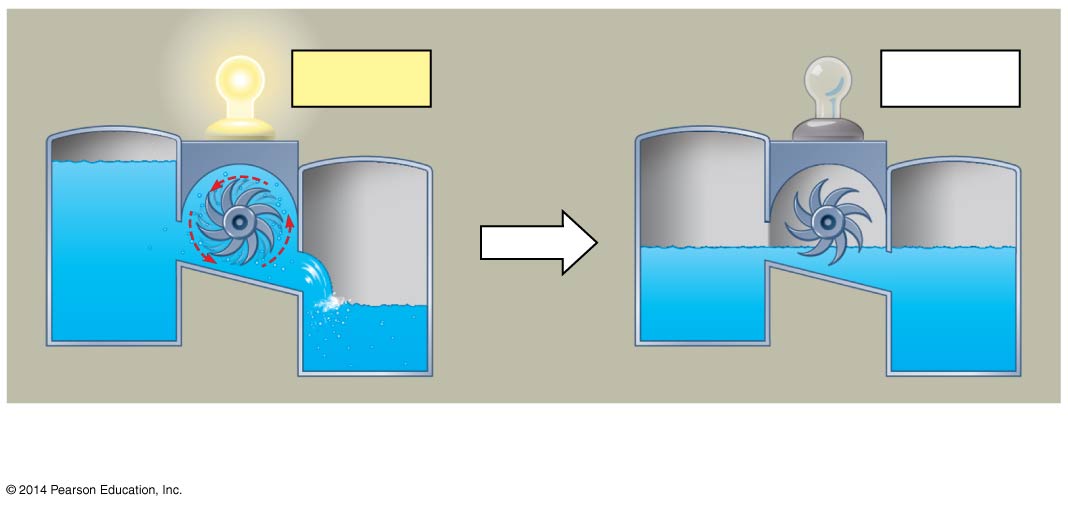 G  0
Reactants
A process is spontaneous and can perform work only when it is moving toward equilibrium.
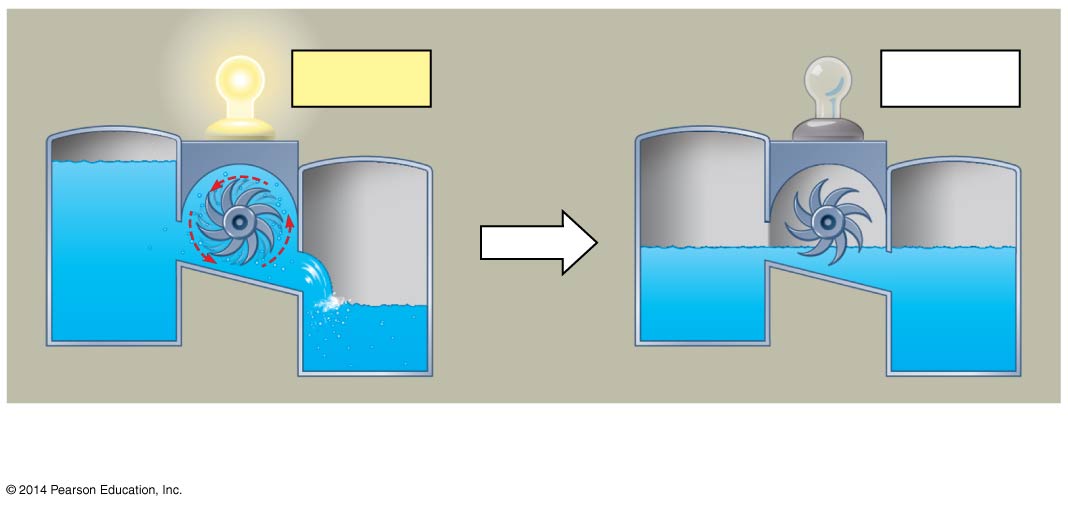 G  0
G  0
Which direction will the water flow?
Energy
Free energy
Products
At equilibrium, forward and reverse reactions occur at the same rate; it is a state of maximum stability.
Progress of the reaction
Equilibrium = Death
[Speaker Notes: Reactions in a closed system eventually reach equilibrium and then do no work.

A defining feature of life is that metabolism is never at equilibrium.]
Food, or some other energy source like the sun.
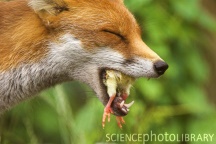 Cells are not in equilibrium; they are open systems experiencing a constant flow of materials.
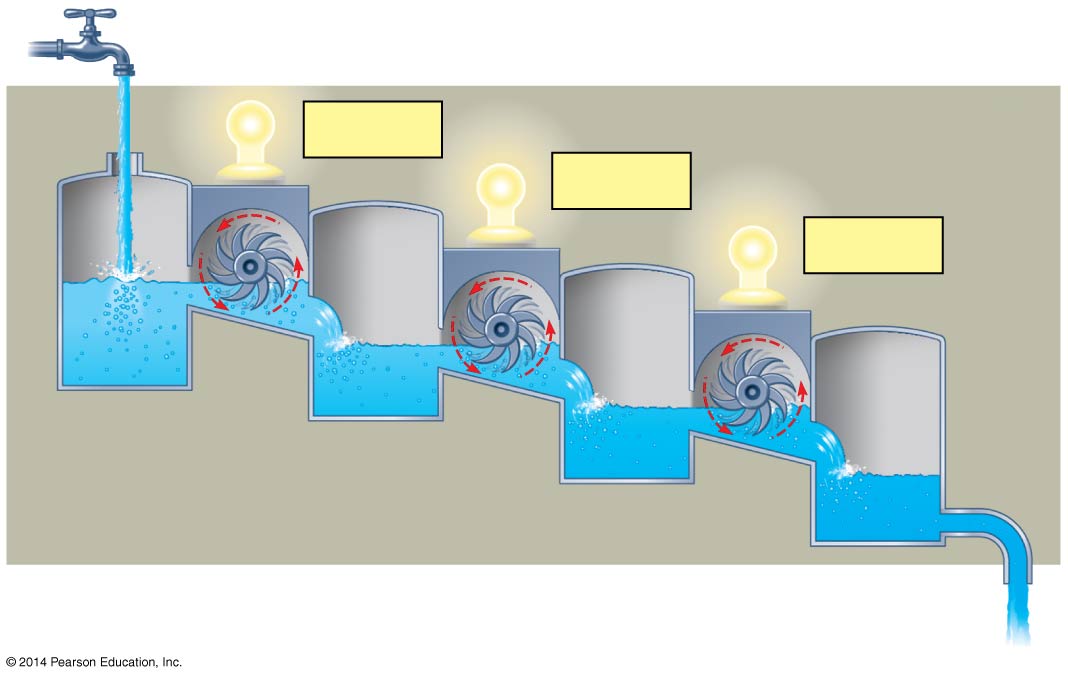 G  0
G  0
G  0
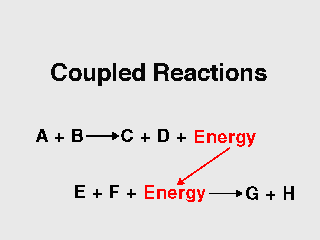 Exergonic
Endergonic
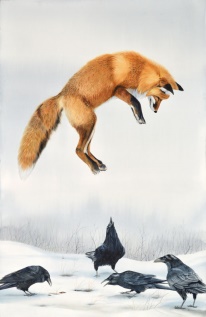 [Speaker Notes: To do work, cells manage energy resources by energy coupling, the use of an exergonic process to drive an endergonic one.
Most energy coupling in cells is mediated by ATP.]
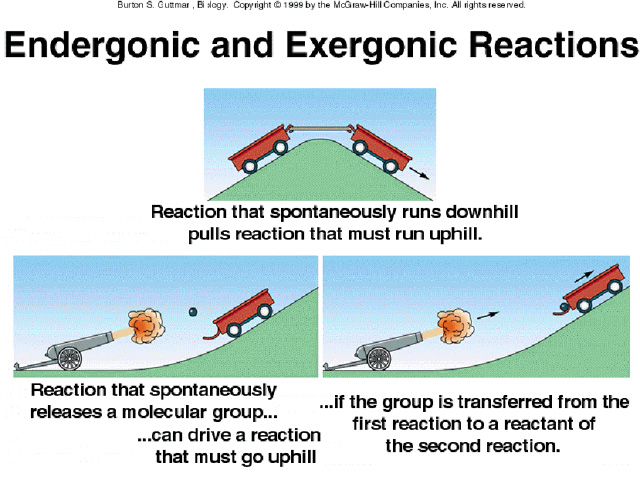 Exergonic
Endergonic
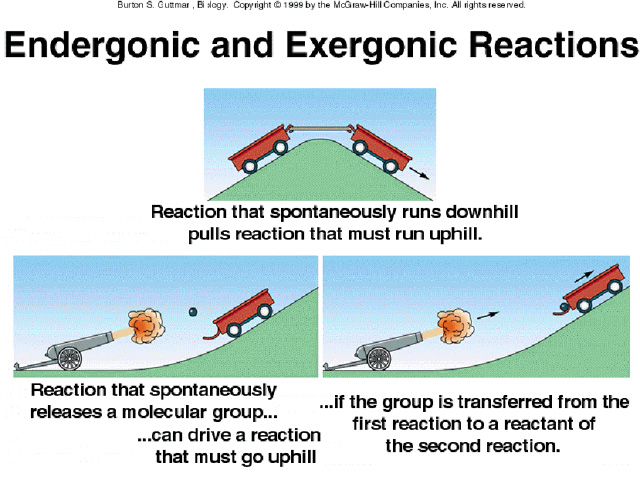 Figure 6.8a
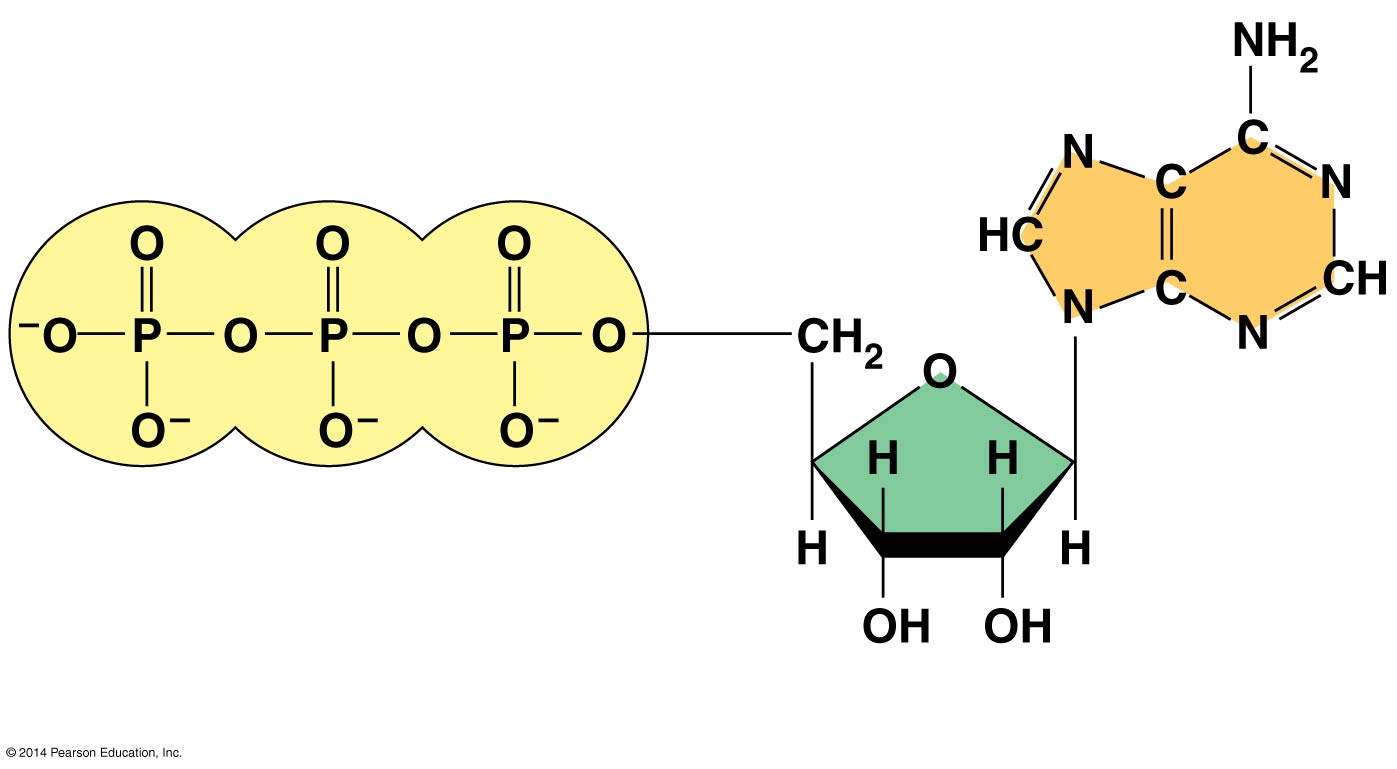 Adenine
Phosphate groups
Ribose
(a) The structure of ATP
[Speaker Notes: ATP (adenosine triphosphate) is composed of ribose (a sugar), adenine (a nitrogenous base), and three phosphate groups.]
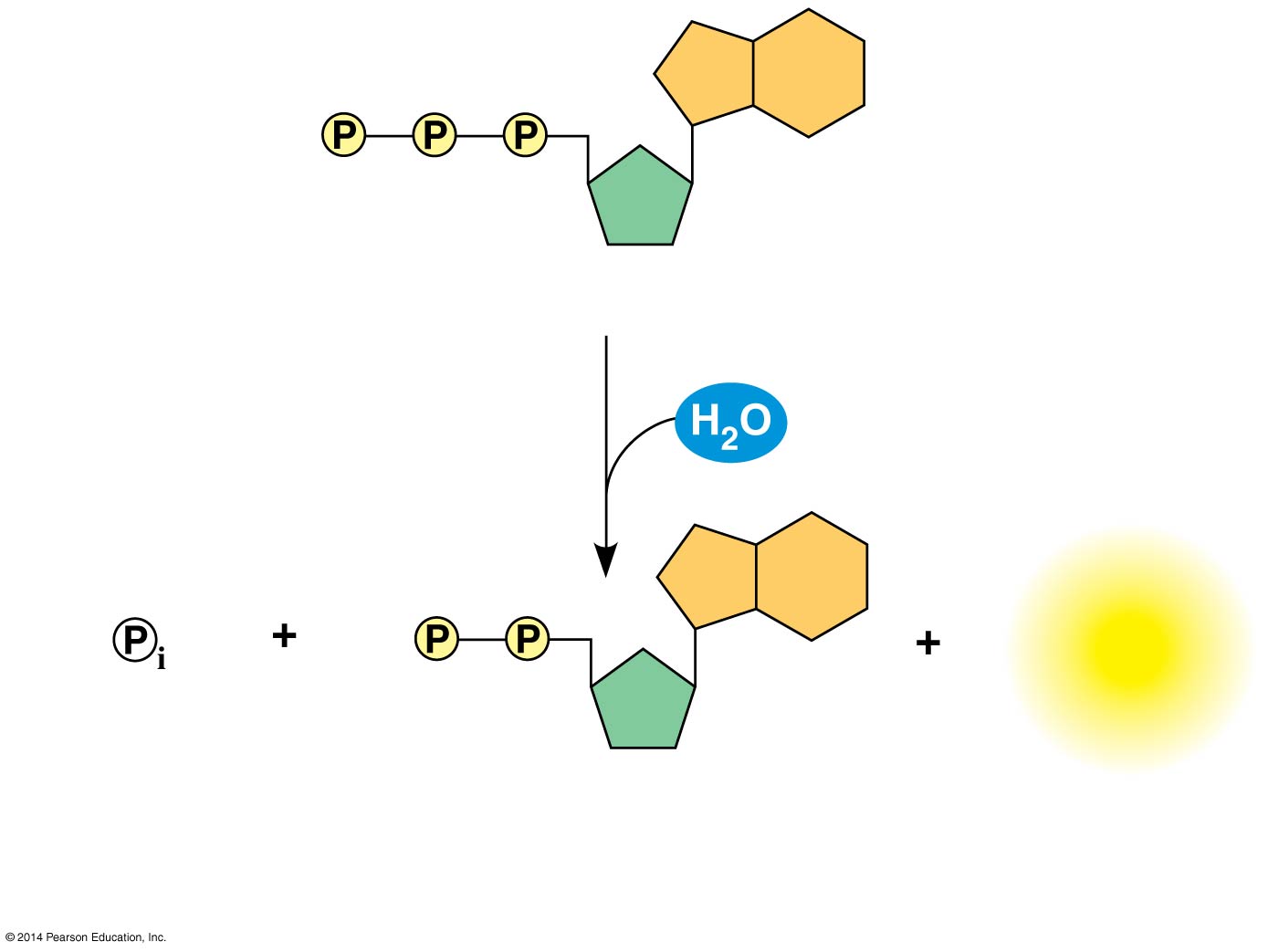 Adenosine triphosphate (ATP)
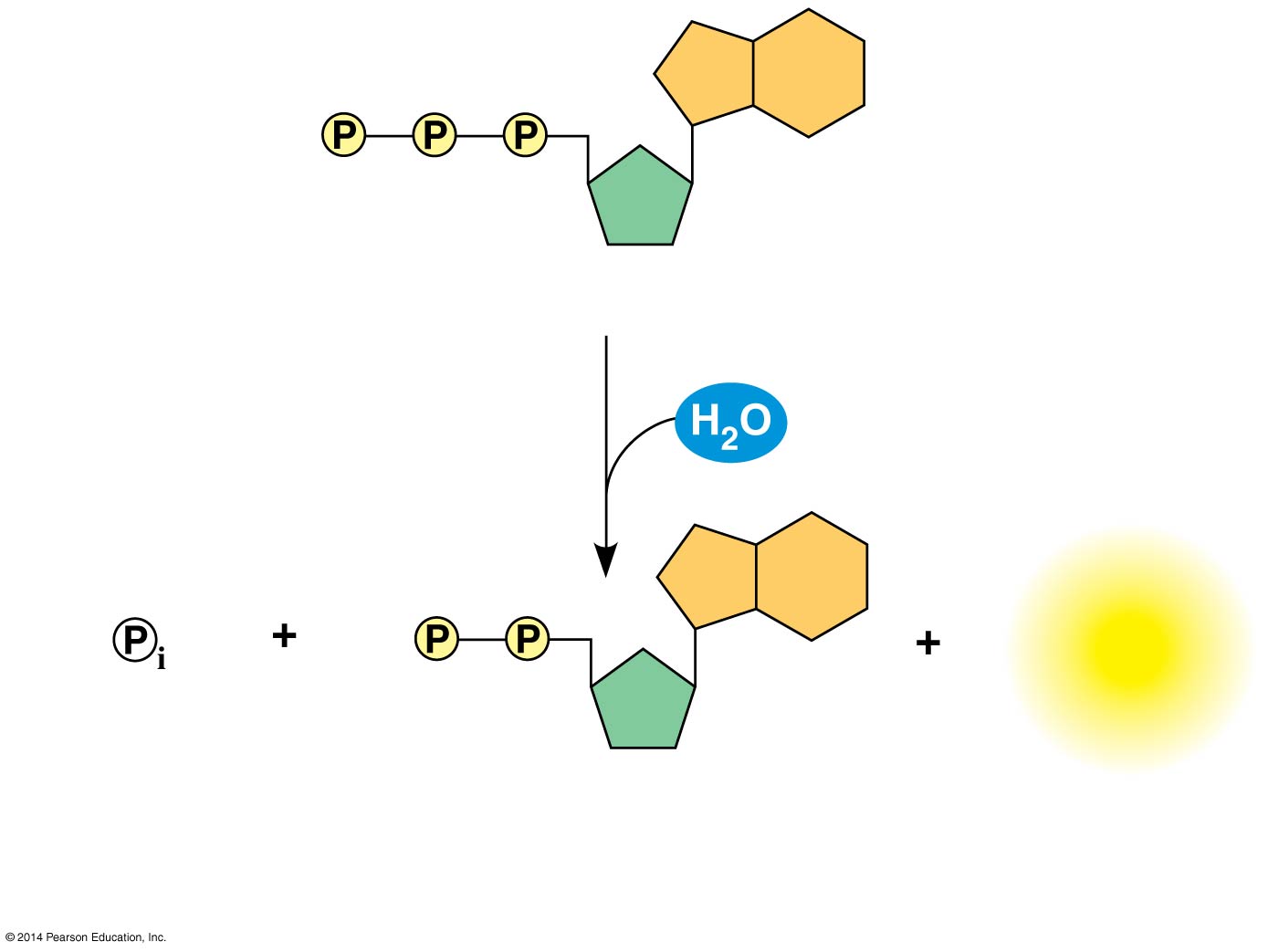 The hydrolysis of ATP
Energy
Inorganic
 phosphate
Adenosine diphosphate (ADP)
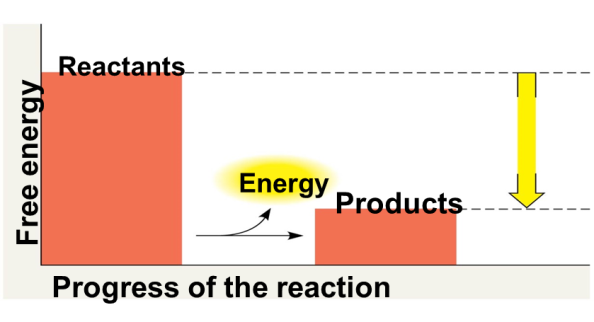 [Speaker Notes: The bonds between the phosphate groups of ATP can be broken by hydrolysis.
Energy is released from ATP when the terminal phosphate bond is broken.
This release of energy comes from the chemical change to a state of lower free energy, not from the phosphate bonds themselves.]
© 2014 Pearson Education, Inc.
How the Hydrolysis of ATP Performs Work
The three types of cellular work (mechanical, transport, and chemical) are powered by the hydrolysis of ATP.

In the cell, the energy from the exergonic reaction of ATP hydrolysis can be used to drive an endergonic reaction.

Overall, the coupled reactions are exergonic.
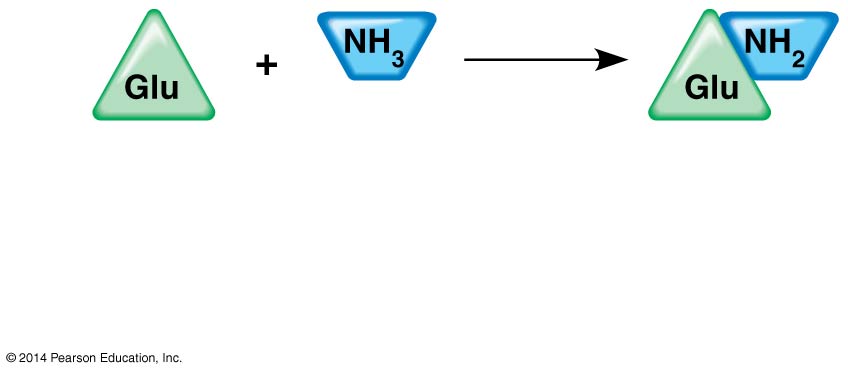 Will this reaction happen spontaneously? 
No
Is this reaction catabolic or anabolic?
Anabolic
Is this reaction exergonic or endergonic?
Endergonic
Glutamic acid
Glutamine
Ammonia
GGlu  3.4 kcal/mol
ATP drives endergonic reactions by phosphorylation, transferring a phosphate group to some other molecule, such as a reactant.
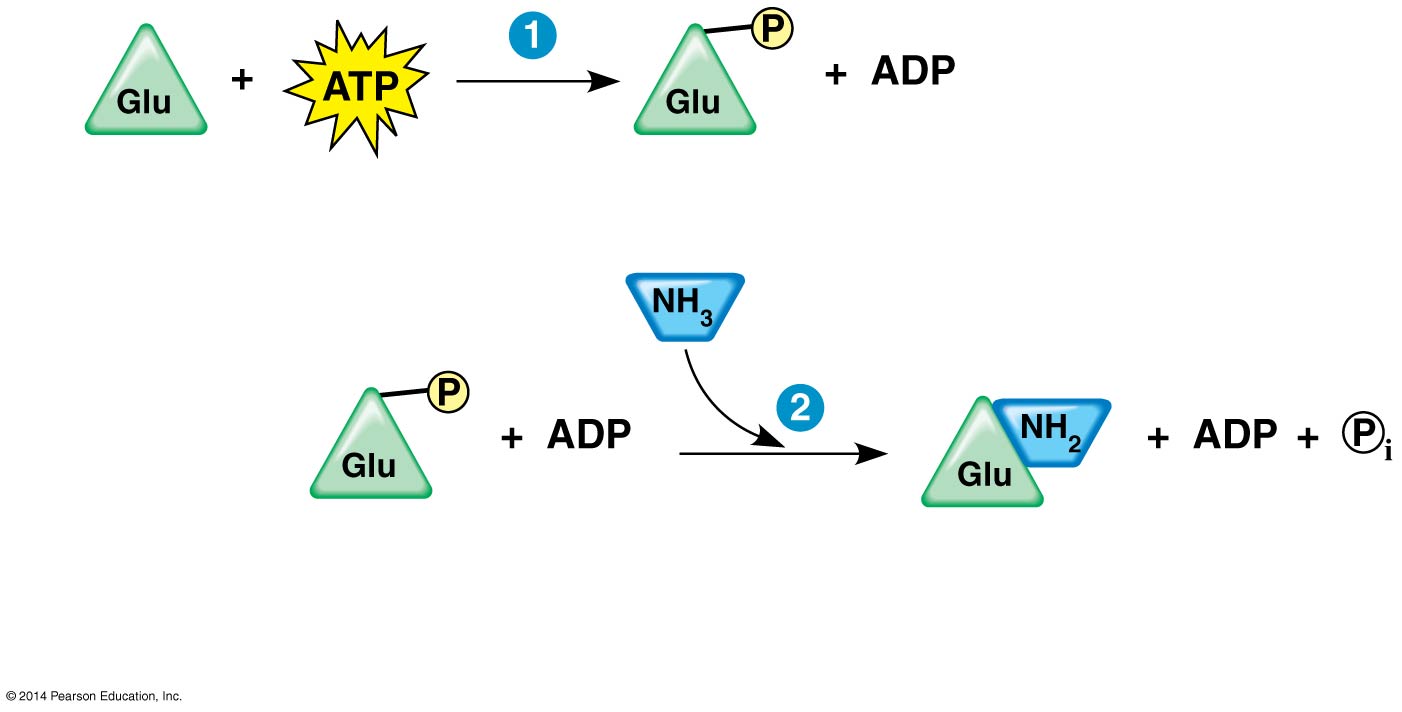 Phosphorylated
intermediate
Glutamic acid
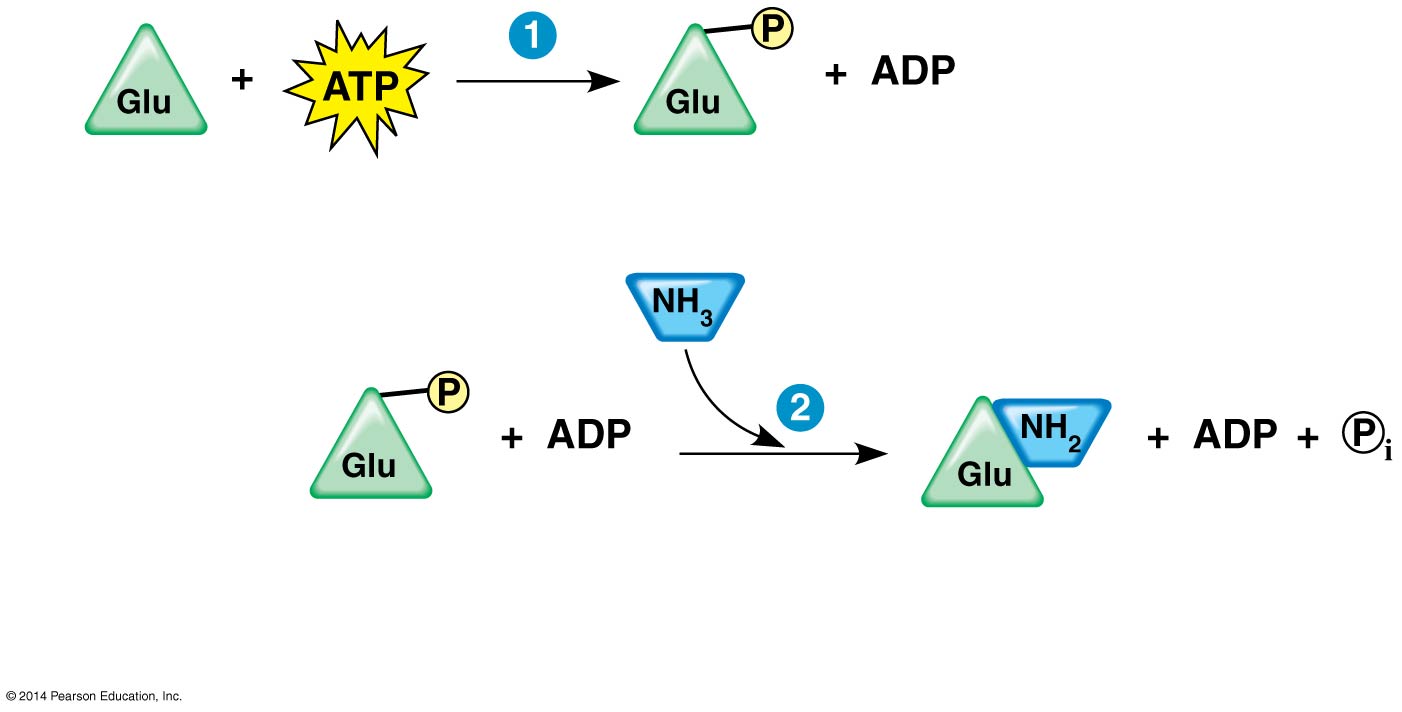 Phosphorylated
intermediate
Glutamine
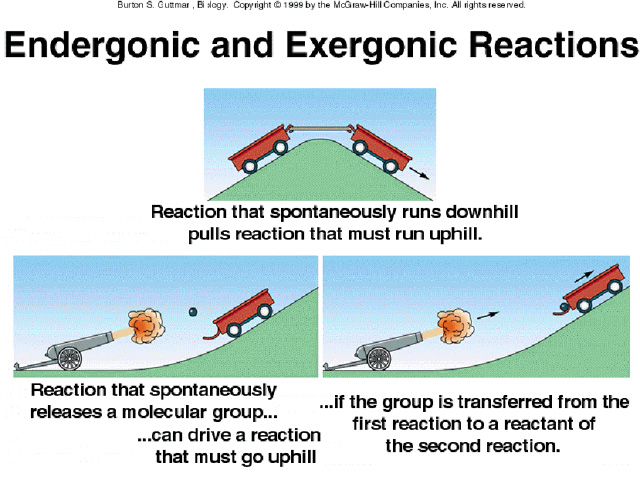 [Speaker Notes: ATP drives endergonic reactions by phosphorylation, transferring a phosphate group to some other molecule, such as a reactant.  The recipient molecule is now called a phosphorylated intermediate.  ATP hydrolysis leads to a change in a protein’s shape and often its ability to bind to another molecule.]
GATP  −7.3 kcal/mol

Net
G  −3.9 kcal/mol
Free-energy change for coupled reaction
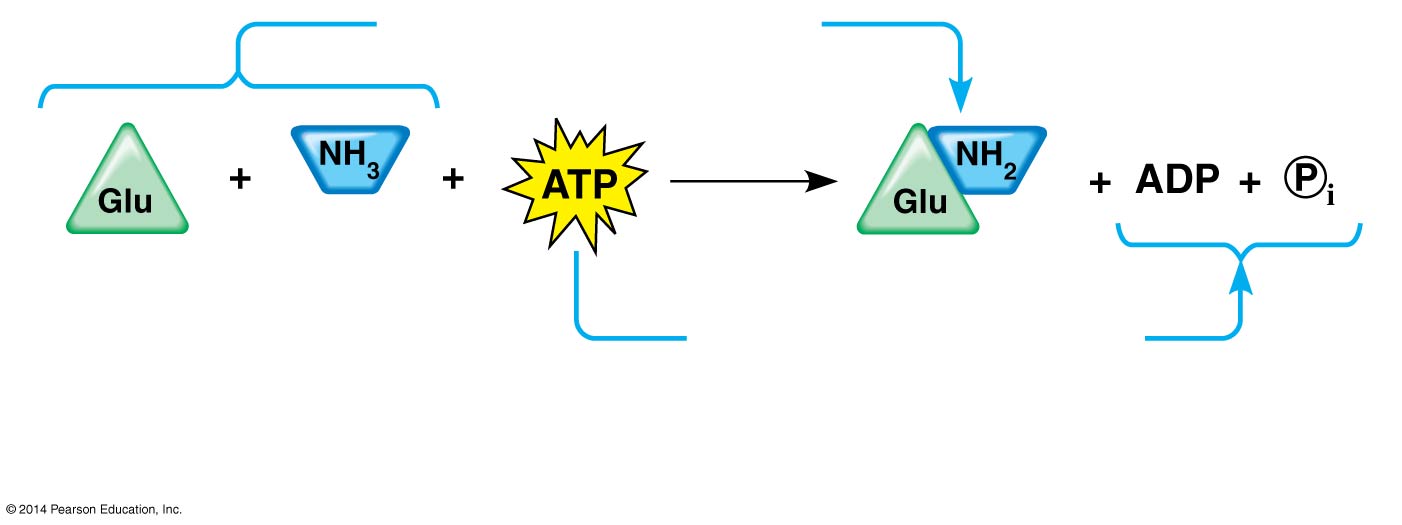 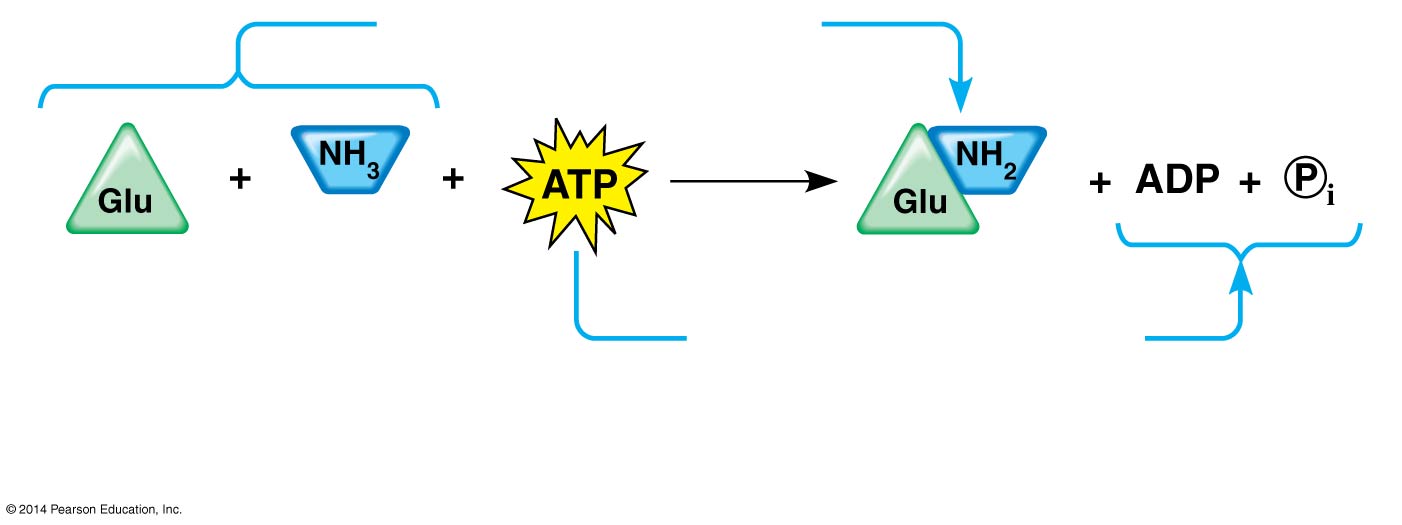 GGlu  3.4 kcal/mol
GGlu  3.4 kcal/mol
GGlu  3.4 kcal/mol
GATP  −7.3 kcal/mol
[Speaker Notes: Figure 6.9c How ATP drives chemical work: energy coupling using ATP hydrolysis]
Figure 6.10
Transport protein
Transport protein
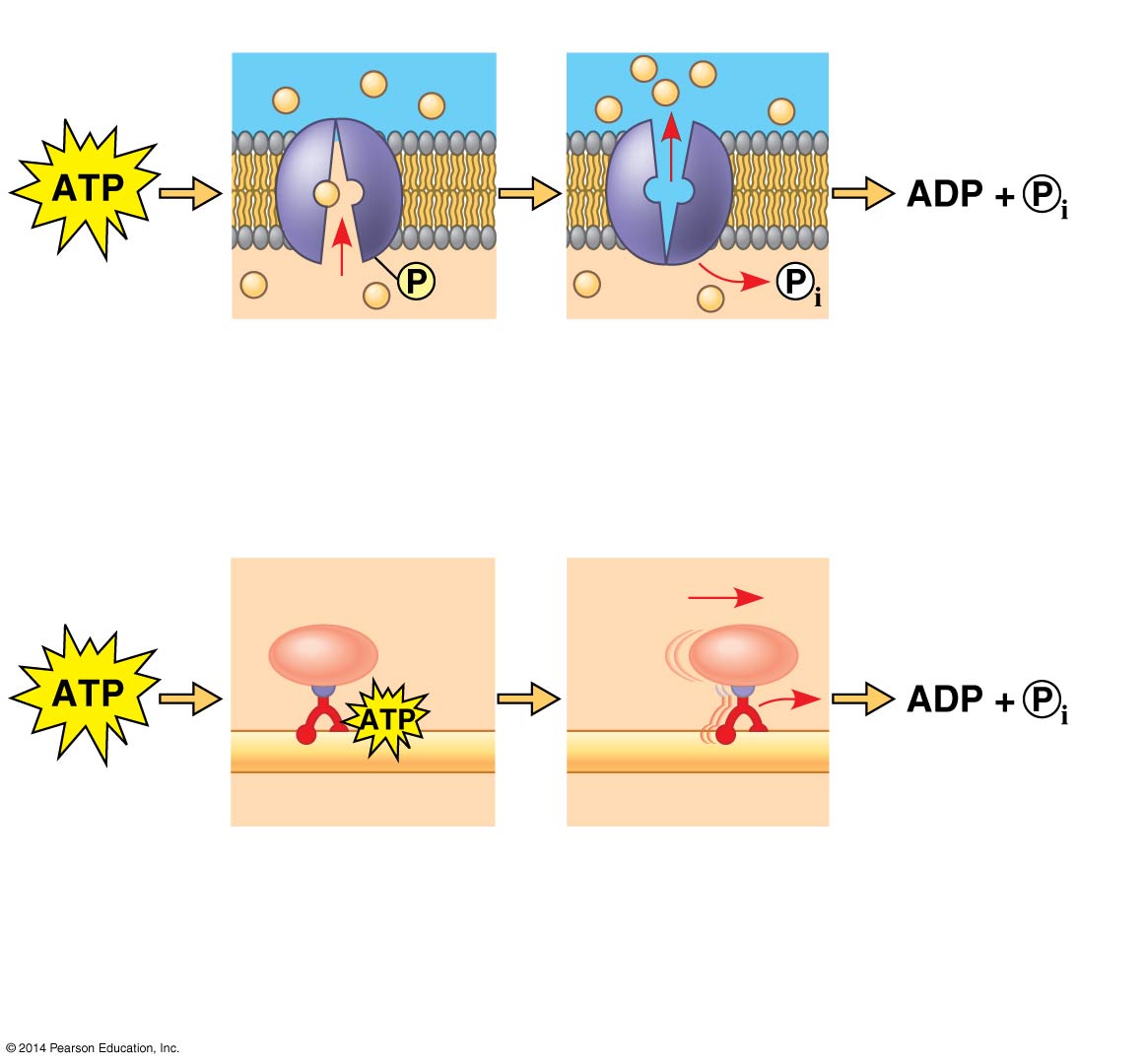 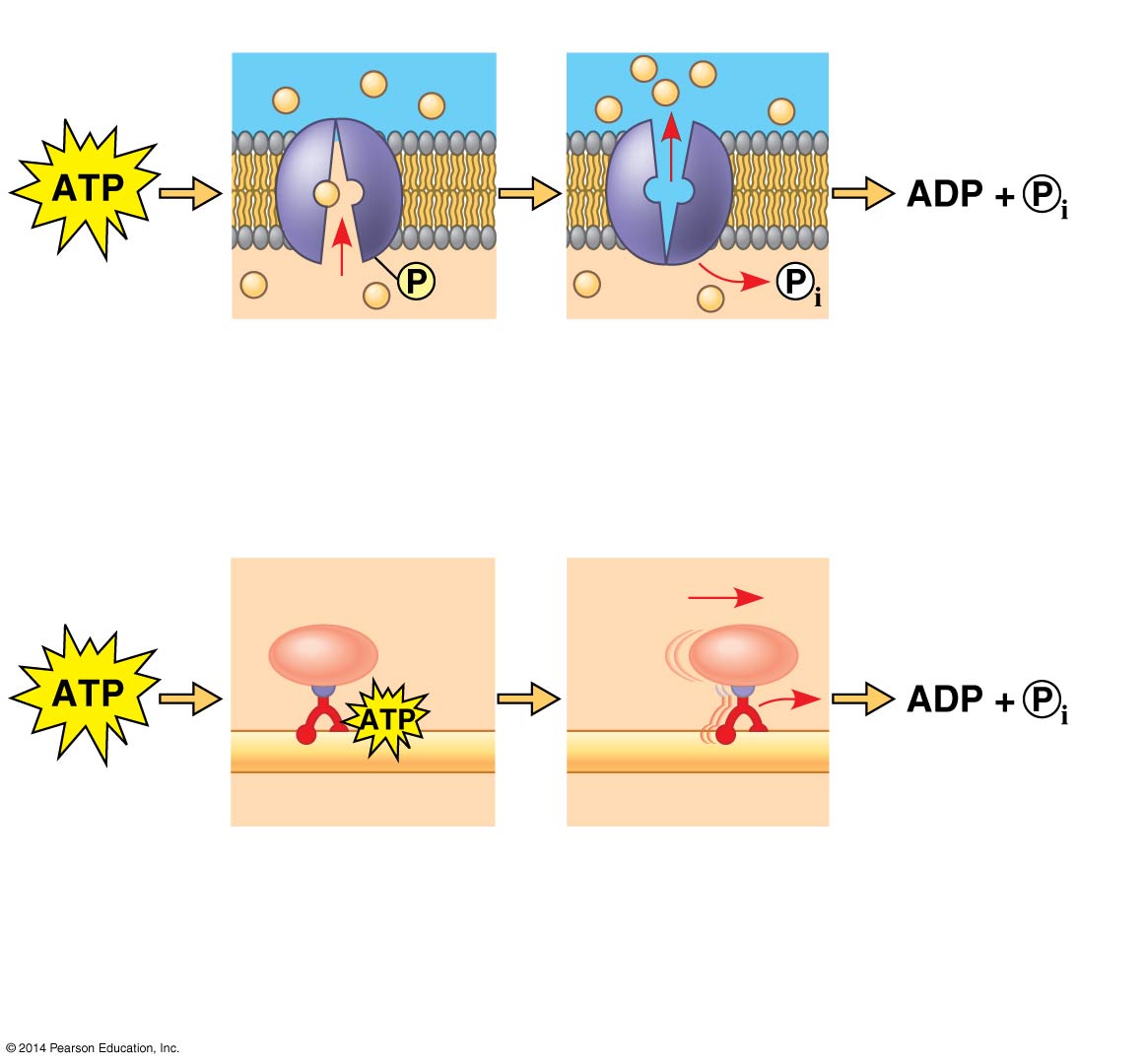 Solute
Solute
Solute transported
Solute transported
(a) Transport work: ATP phosphorylates transport proteins.
(a) Transport work: ATP phosphorylates transport proteins.
Cytoskeletal track
Vesicle
Motor protein
Protein and
vesicle moved
(b) Mechanical work: ATP binds noncovalently to motor proteins
	and then is hydrolyzed.
[Speaker Notes: Figure 6.10 How ATP drives transport and mechanical work]
Figure 6.11
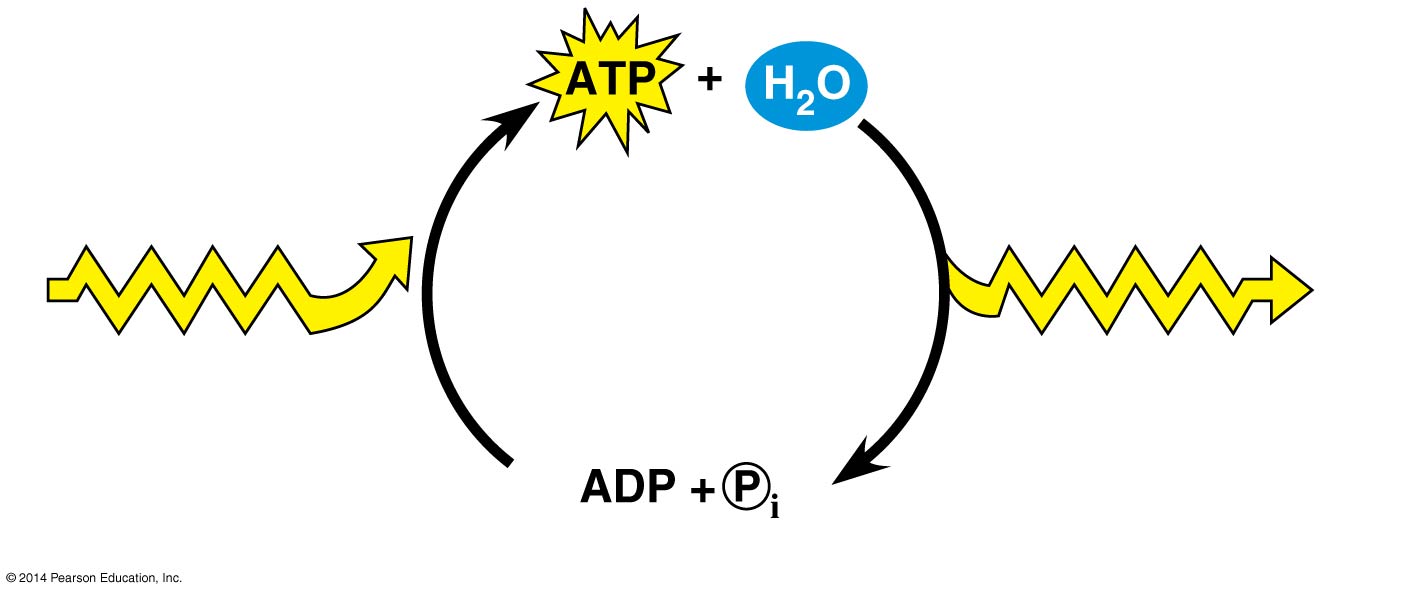 Energy from
catabolism
(exergonic, energy-
releasing processes)
Energy for cellular
work (endergonic, 
energy-consuming 
processes)
[Speaker Notes: Figure 6.11 The ATP cycle]